Insert Your Poster Title Here
Names of Researchers
Name of Institution can be placed here
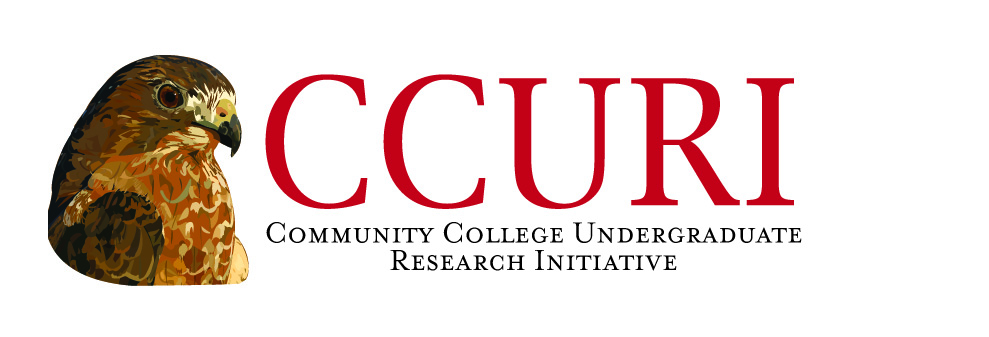 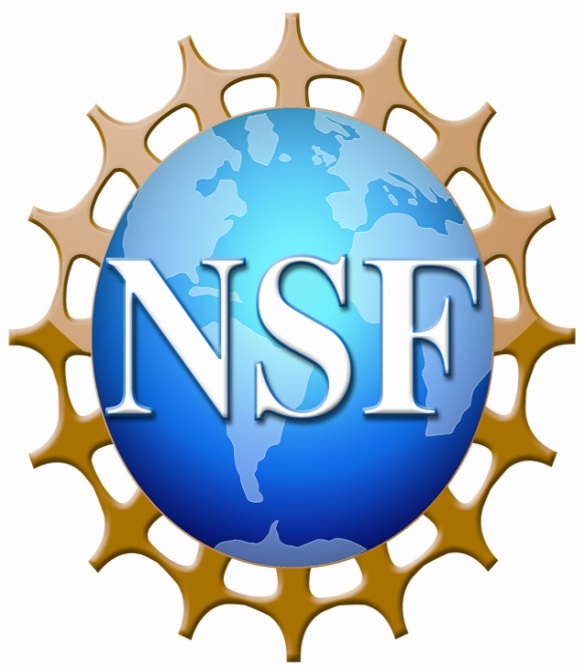 Insert School Logo Here
Introduction
Conclusion
Results
Materials & Methods
References
Acknowledgements
Funding Source – NSF #1524353
Community College Undergraduate Research Initiative (CCURI):
Creating a Culture of Change